MIASIT
CPT
SCORTA COM. MIASIT PER INCONTRO  PRESSO CAFFE’ ‘ROMA’CON GEN. MOHSEN ORE 16.00
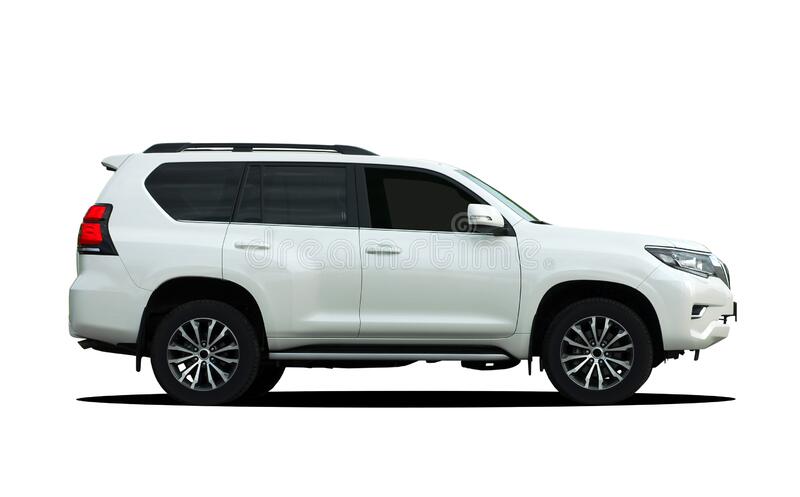 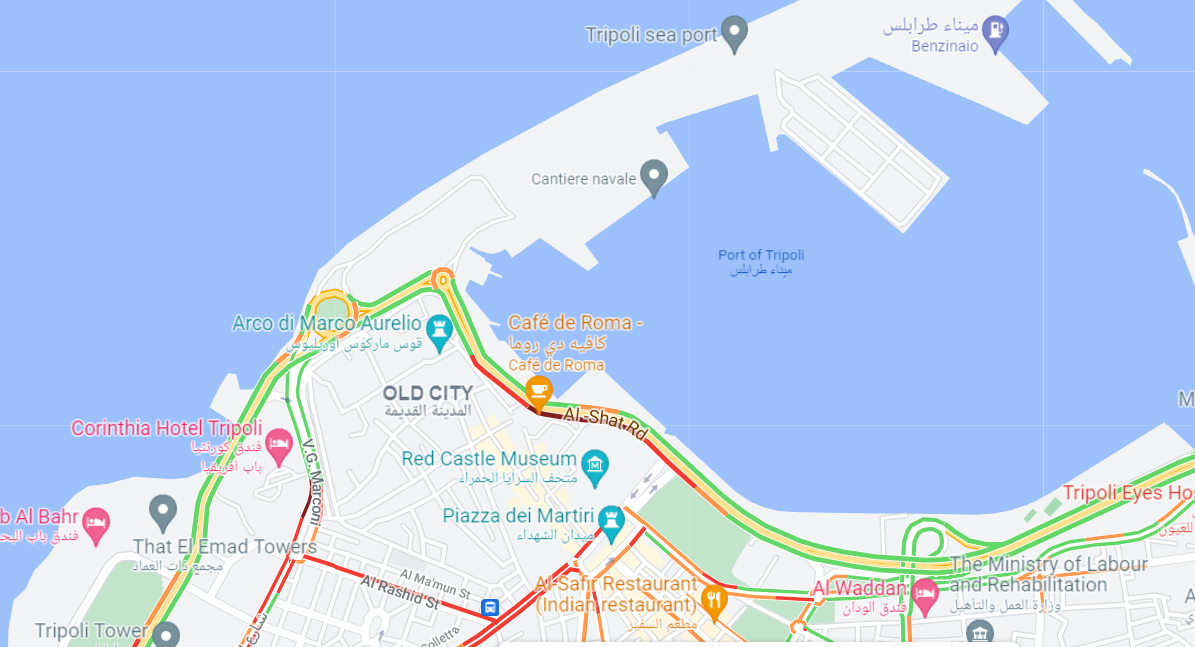 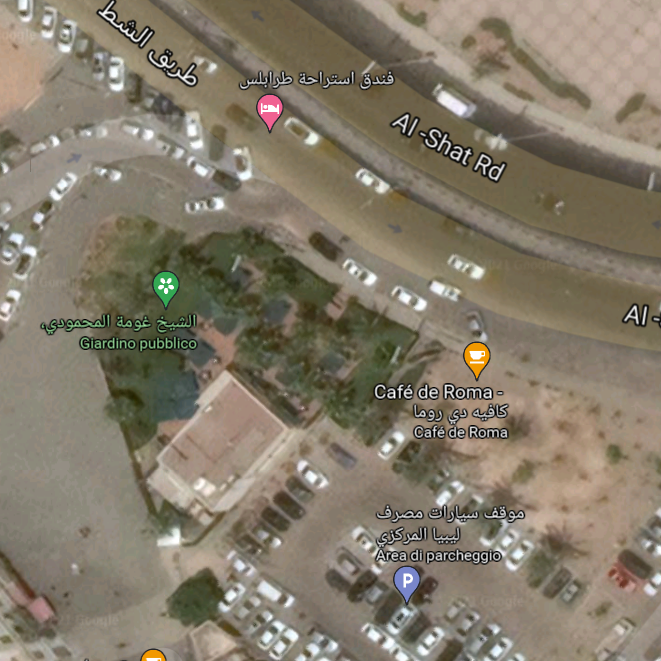 N
MEZZO 5-2255823
CA. Placido TORRESI
Cap Francesco CAFORIO / T.V. Davide LUNETTO
2°C Vito CAVASINO
Scp 1°cl sc Enrico BERGANTINO
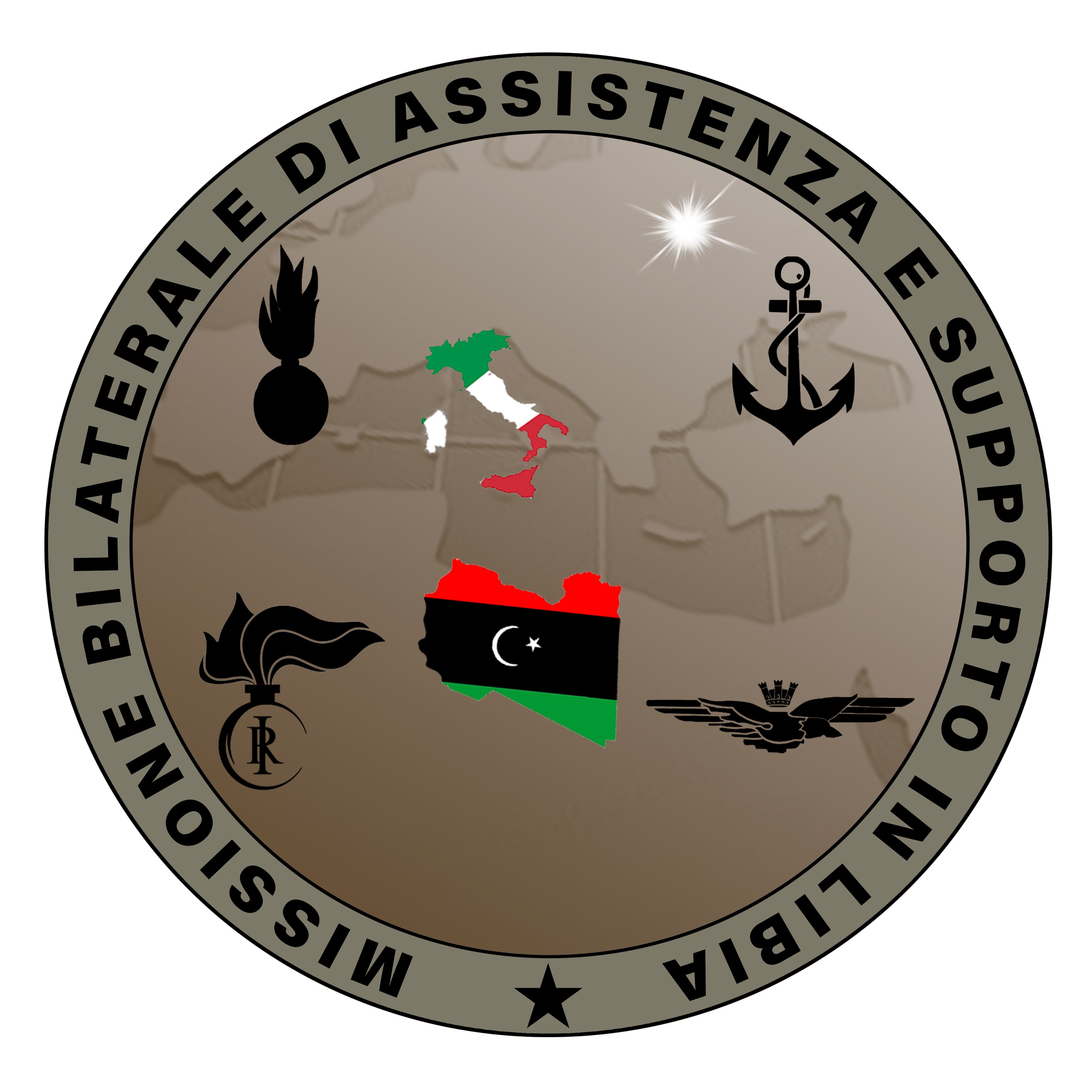 CPT
CAFFE’ ROMA
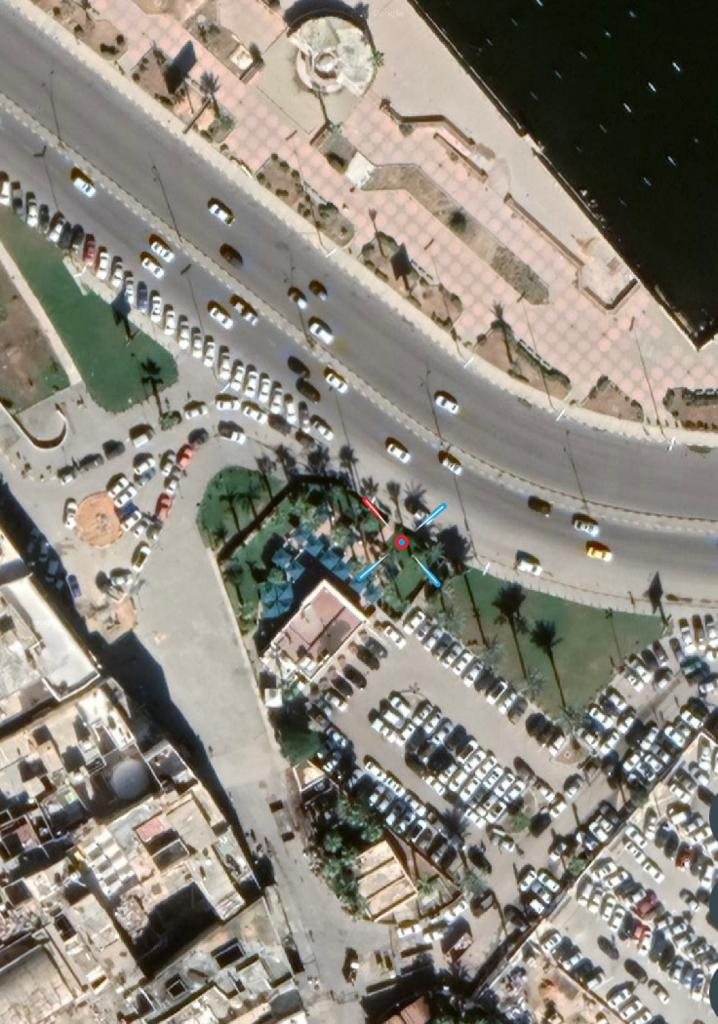 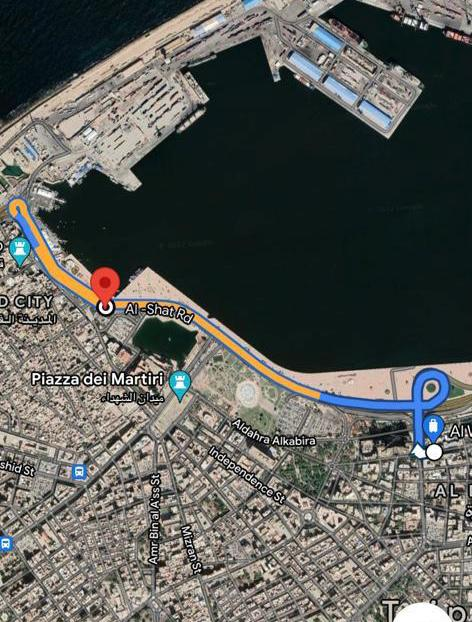 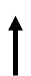 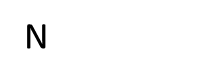 33S US 2967 4148
DISTANZA: 3 KM
TEMPO PERC. : 5’
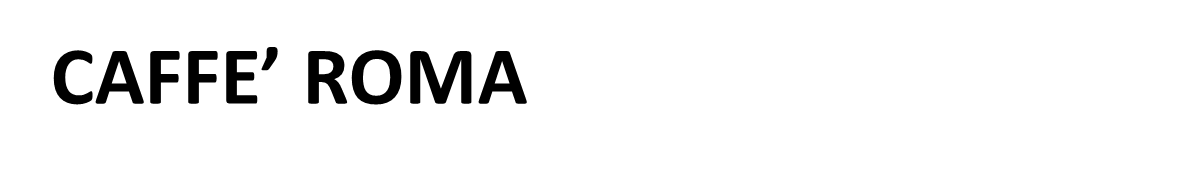 AL WADDAN
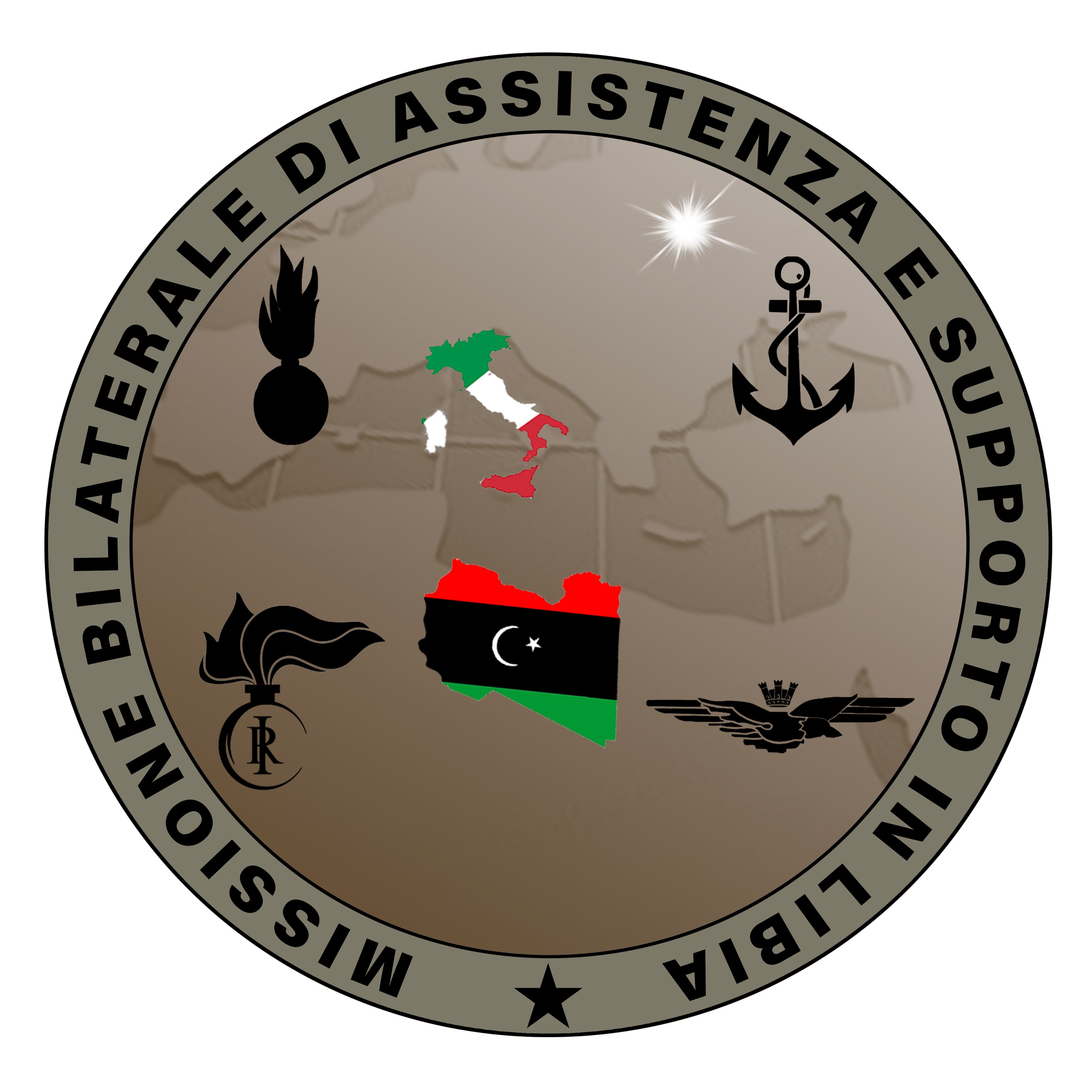 CPT
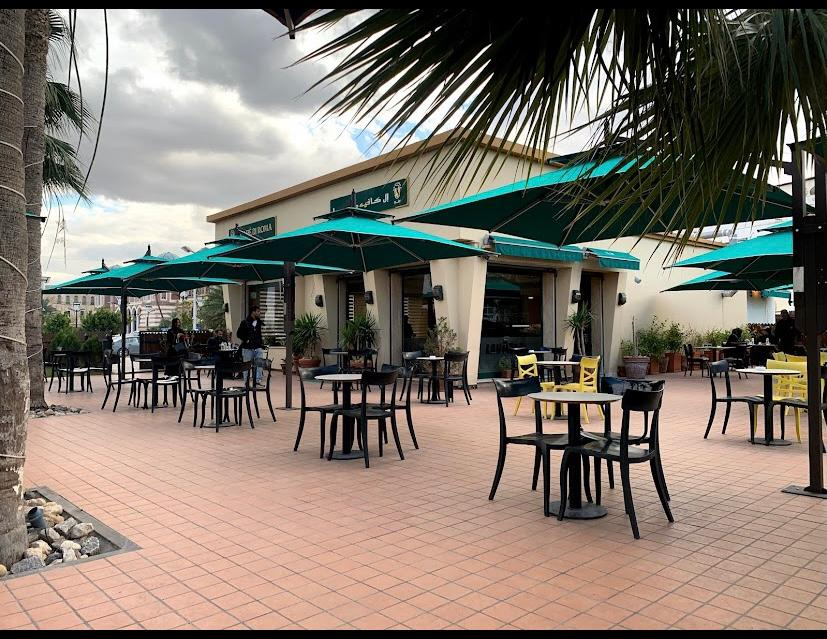 N